라디오협찬 제안서
2014.  5.  20
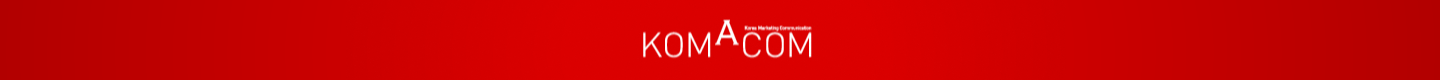 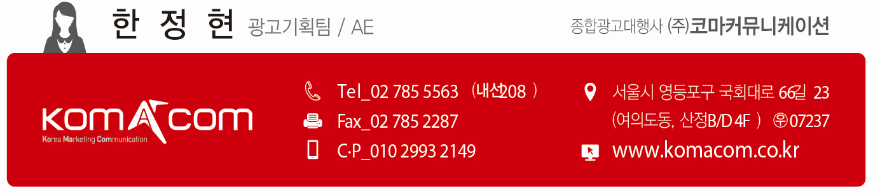 라디오협찬광고 종류
라디오협찬광고 소개
라디오 프로그램에 현금 또는 자사 제품을 협찬하고, DJ가 방송 중에 협찬사를 고지해주는 광고
현금 또는 자사 상품 
프로그램 협찬
진행자가 프로그램
방송 중 협찬사와
협찬상품 고지
(평균 주 3~5회 방송)
사연에 당첨된 
청취자들에게
협찬상품 발송
멘트 형태
프로그램에 함께 해주신 분들에게 
         광고주에서 제품을 드립니다.
협찬광고 멘트는 방송협찬심의규정을 따릅니다.
   - 광고주명과 제품명 동시 노출 불가
   - 광고주명은 수식어포함 8~10자 이내
라디오협찬광고 진행절차
집행 결정 
프로그램 선정,
 협찬 상품 및 
멘트 결정
협찬 멘트 
조율 및 
상품 협의
심의 신청
/ 심의 통과
ON AIR
 (1일 or 2일)
* 협찬 멘트는 방송법에 따라 심사되며, 희망 멘트 부결 시 방송국 행정팀 협의와 조율 필요
* 공식적인 심의 전 제작진 협의를 통해 협찬상품 진행가능여부 및 수량조절
* 방송국과의 원활한 심의 절차를 위해 심의 마감일 3~4일 전 신청 권유
* 방송국 별 심의 신청 마감일  - KBS,SBS 매월 15일 / MBC 매월 15일
라디오 일반협찬 광고 조건
현금 협찬
현물 협찬
월 250만원 상당의 
현금 협찬 
[프로그램 제작진과 협의하여 
필요한 상품 구매]
월 150만원 상당의 
제품 협찬 
+ 
현금60만원
[*부가세 별도]
[*부가세 별도]
계약 기간 : 6개월,  (기간 협의 가능)
* 진행 조건은 MBC, SBS, KBS 3사 동일 
* MBC ‘BIG3’ 프로그램 [여성시대, 싱글벙글쇼, 지금은라디오시대] , SBS-파워FM ‘컬투쇼’는 현금협찬만 가능 
  [MBC ‘BIG3’ & SBS ‘컬투쇼’는 270~300만원, 진행가능여부 사전체크 요망]
프로그램 제안
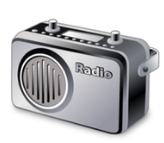 라디오 협찬 추천 프로그램_KBS Cool FM(89.1 MHz)
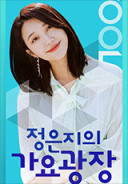 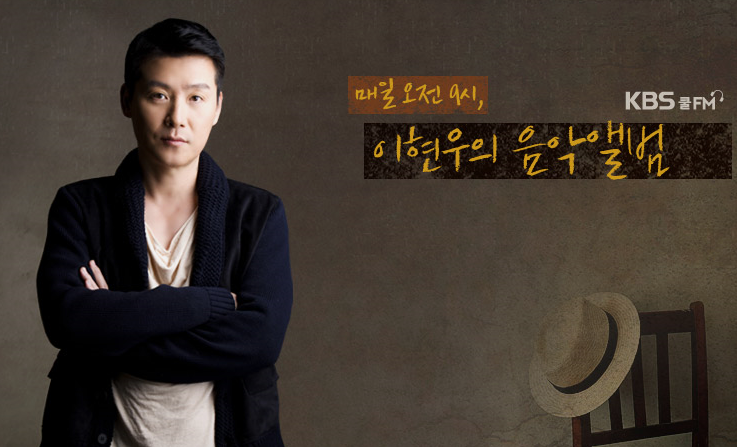 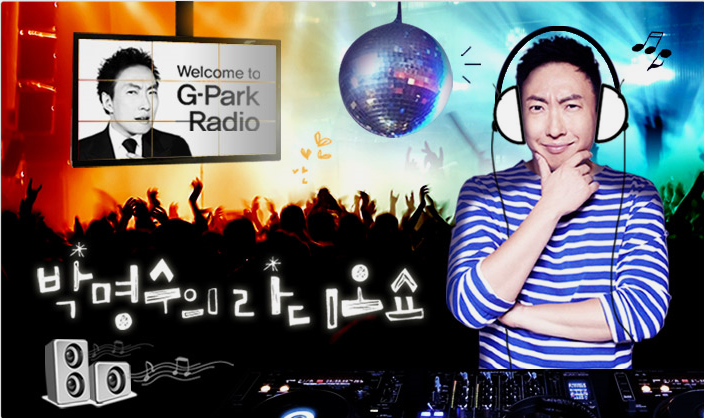 ※ 세부적인 계약 내용은 방송국과의 협의 과정에서 변경 될 수 있습니다. 
※ 로컬방송의 경우 수도권지역 및 지역별 라디오 주파수에 의해 송출되는 방송입니다.
※ KBS Cool FM(89.1MHz)의 경우 협찬은 현물(자사품)로 진행 가능하여 부담이 없습니다.
라디오 협찬 추천 프로그램_MBC FM4U(91.9 MHz)
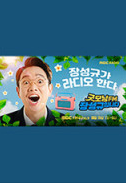 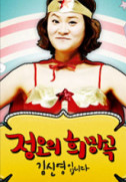 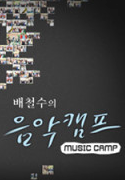 ※ 세부적인 계약 내용은 방송국과의 협의 과정에서 변경 될 수 있습니다. 
※ 로컬방송의 경우 수도권지역 및 지역별 라디오 주파수에 의해 송출되는 방송입니다.
※ MBC FM4U(91.9MHz)의 경우 ‘굿모닝FM장성규입니다’ 와 ‘정오의 희망곡 김신영입니다’ 이외의 
   프르로그램은 현물(자사품) 협찬으로 진행 가능하여 부담이 없습니다.
라디오 협찬 추천 프로그램_MBC 표준 FM(95.9 MHz)
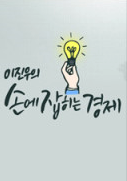 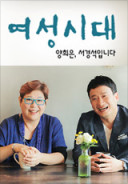 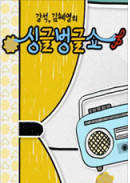 ※ 세부적인 계약 내용은 방송국과의 협의 과정에서 변경 될 수 있습니다. 
※ 로컬방송의 경우 수도권지역 및 지역별 라디오 주파수에 의해 송출되는 방송입니다.
라디오 협찬 추천 프로그램_SBS 파워 FM(107.7 MHz)
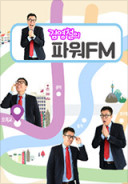 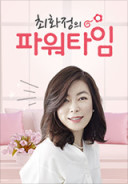 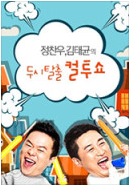 ※ 세부적인 계약 내용은 방송국과의 협의 과정에서 변경 될 수 있습니다. 
※ 로컬방송의 경우 수도권지역 및 지역별 라디오 주파수에 의해 송출되는 방송입니다.
라디오 협찬 추천 프로그램_CBS 음악 FM(93.9 MHz)
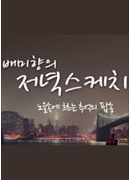 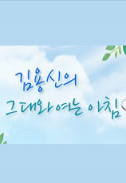 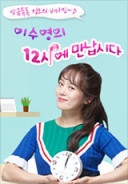 ※ 세부적인 계약 내용은 방송국과의 협의 과정에서 변경 될 수 있습니다. 
※ 로컬방송의 경우 수도권지역 및 지역별 라디오 주파수에 의해 송출되는 방송입니다.
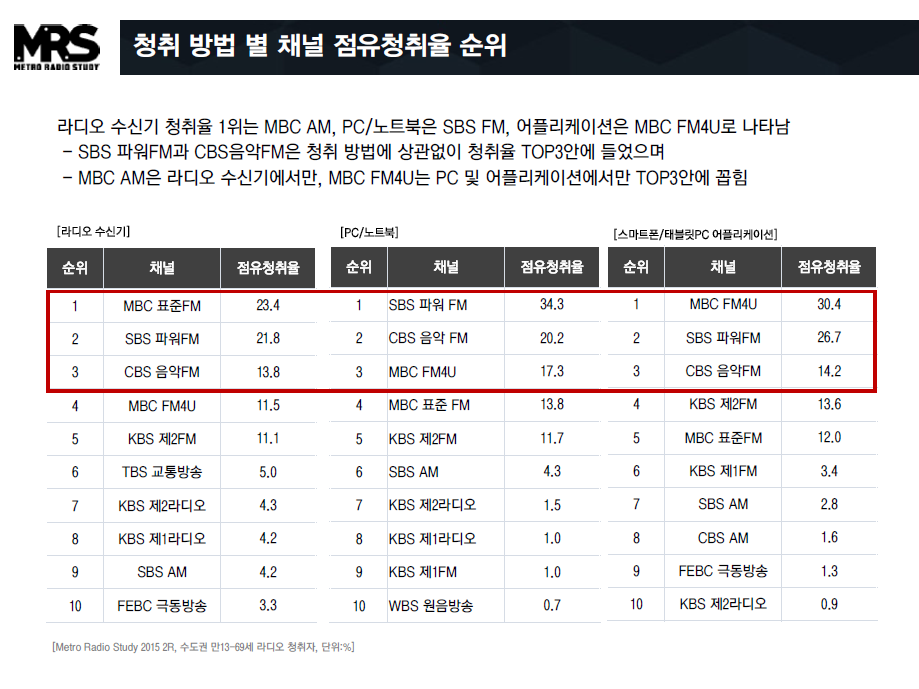 2020 라디오 편성표
* 붉은글씨-전국, 검은글씨-로컬 (2019년 8월 26일 기준)
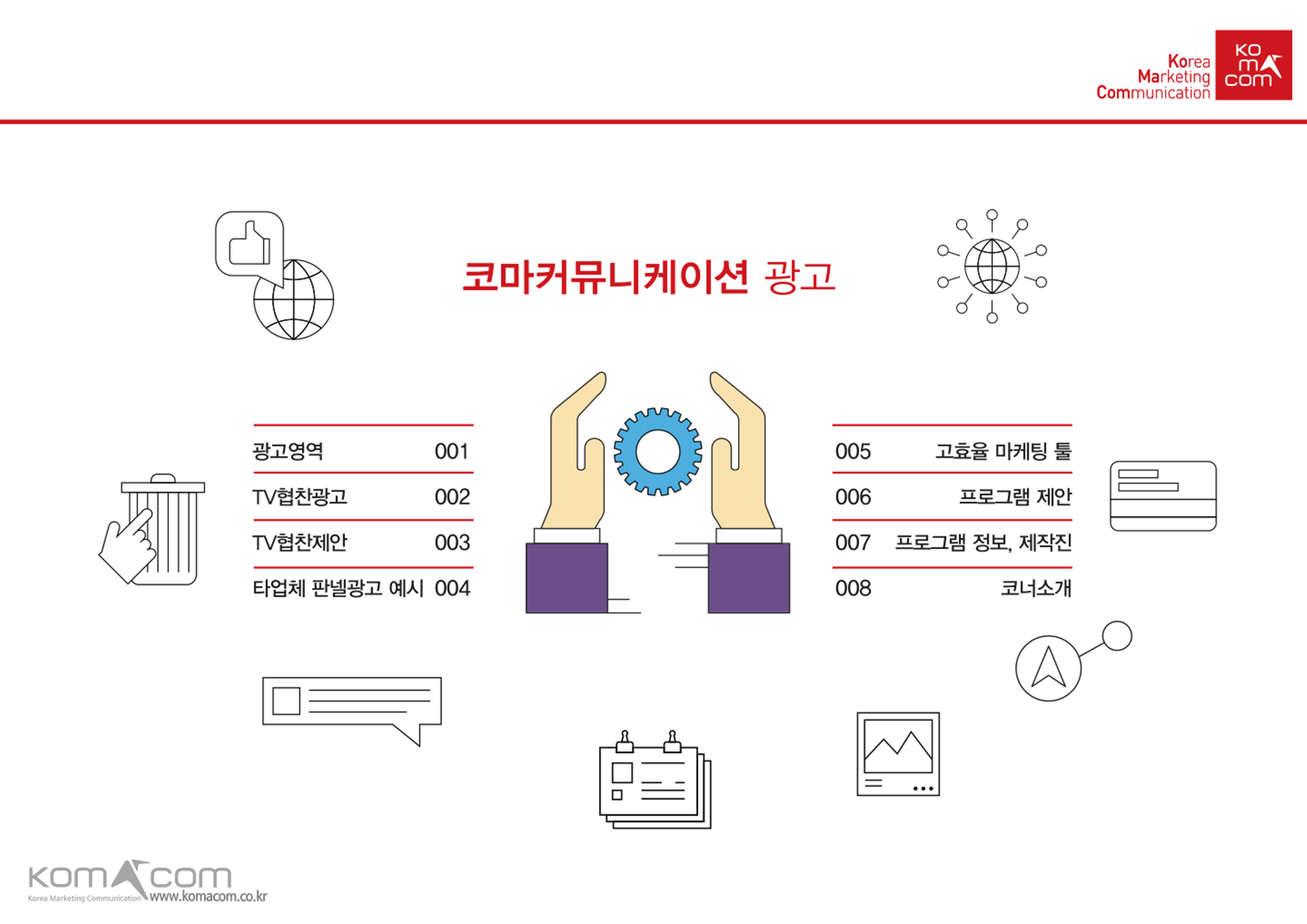 별첨 자료
감사합니다
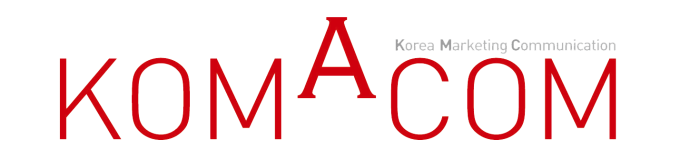 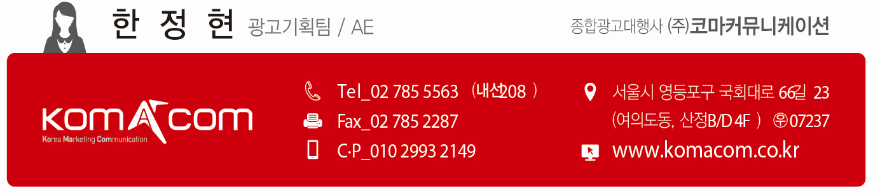